Обобщающий урок-путешествие
Тема урока:
Степень  с натуральным показателем
Социологический опрос
Ответы на тест № 1
I вариант
II вариант
Б
А
В
Б
Б
Б
А
А
А
А
Город Ртищево
Составы команд
1 ряд
Умножение
3 ряд
Возведение
2 ряд
Деление
Конкурс «Собери Снежинки»
Ответы на задание заполни пустые клетки прямоугольников
2 Ряд
1 Ряд
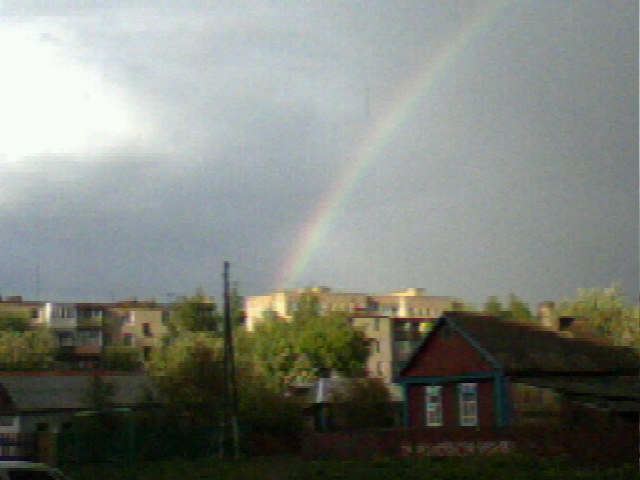 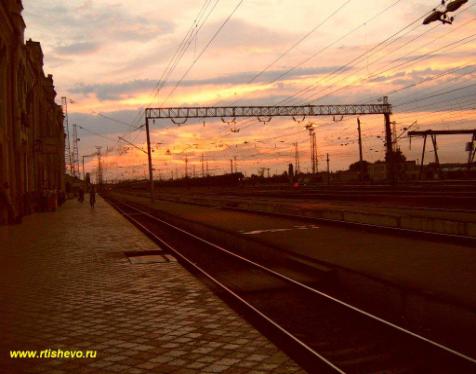 3 Ряд
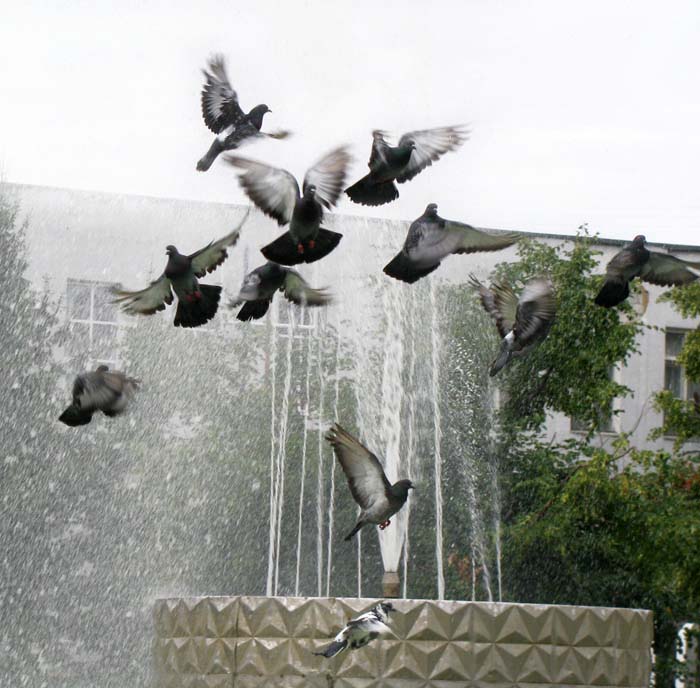 Конкурс продолжи фразу
1 Ряд
Умножение степеней -
Нет уж действия мудрей
… … … … … …
2 Ряд
При делении степеней
Сокращений не жалей
… … … … … …
3 Ряд
Степень в степень возводи,
По сторонам ты не гляди
… … … … … …
Светофор
5*5*5*5=4
5
4
3  =3*3*3*3
2
(-3)  =-3*3=-9
1
7  =1
0
7  =1
3
7
21
2 *2 =2
3
7
10
2  *2 =4
30
10
3
2  :2  =2
3
5
15
( X  )  =X
- не правильно
- правильно
Книжный магазин
Выбери верный ответ на вопросы теста №2
I вариант
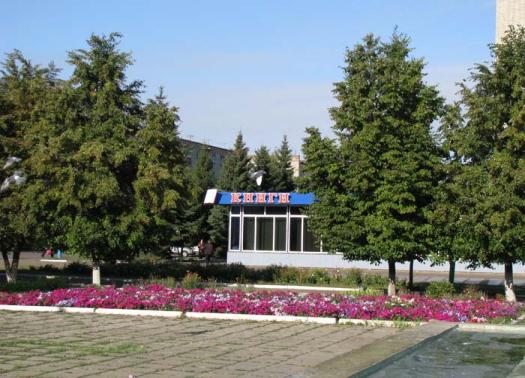 II вариант
А
А
Б
Б
В
Б
А
В
А
Б
Ртищево – России перекресток
Памятники архитектуры
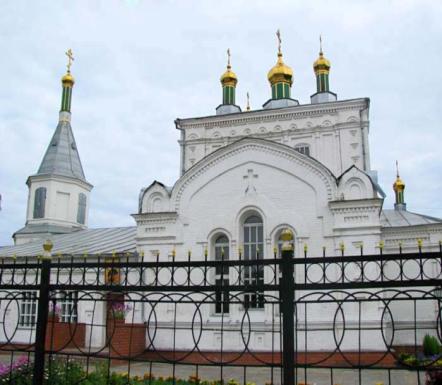 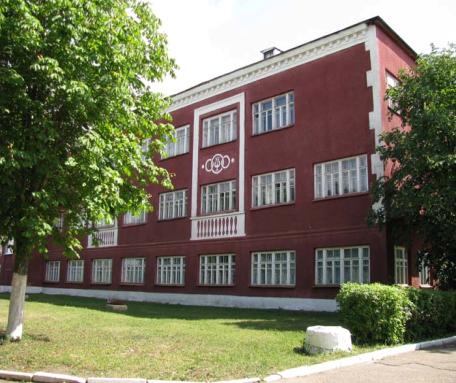 Д/К железнодорожников
Церковь Александра Невского 1889 г.
1936г.
Ответы на самостоятельную работу
I вариант
Браво
II вариант
Верно
4
П
О
К
А
З
А
Т
Е
Л
Е
М
n
Кроссворд
а
7
С
О
К
Р
А
Щ
Е
Н
И
Е
2
Н
А
Т
У
Р
А
Л
Ь
Н
Ы
Е
3
О
С
Н
О
В
А
Н
И
Е
6
О
Т
Р
И
Ц
А
Т
Е
Л
Ь
Н
О
Е
1. Итак, перед вами ………..
5
П
О
Л
О
Ж
И
Т
Е
Л
Ь
Н
Ы
Й
1
С
Т
Е
П
Е
Н
Ь
2. Где n принимает какие значения?
3. a – это ……..
4. n – называется ……..
5. Если отрицательное число возвести в 4 степень, то получим ответ…..
6. Если отрицательное число возвести в нечетную степень, то получим число…..
7. Основное свойство дробей применяется при …
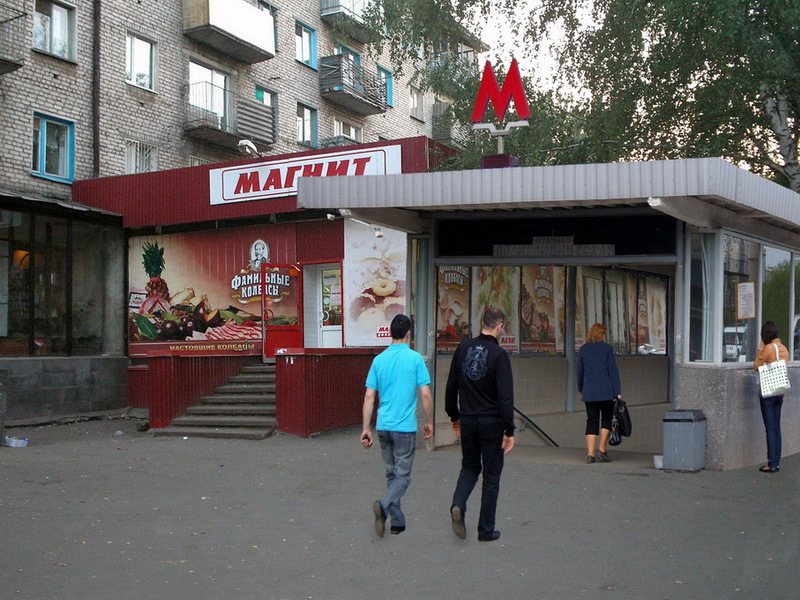 Социологический опрос
Домашнее задание
Составить выражение со степенями, решить их и получить ответы
1871 – год возникновения поселка
149 – число улиц города
80 - ? (Как связаны это число и г.Ртищево?)